Wave
2012년도 1학기 𝐸=𝑚𝑐2
1
Introduction
We have to understand the wave nature of light that was used to find the fact that the speed of light is invariant
Wave can be understood as a collection of simple harmonic oscillations
Today, we study
   - Simple Harmonic Oscillation
   - Types of Waves
   - Diffraction and Interference of Waves
   - Demonstrations on these with sound waves
2012년도 1학기 𝐸=𝑚𝑐2
2
Simple Harmonic Oscillation
2012년도 1학기 𝐸=𝑚𝑐2
3
Simple harmonic motion
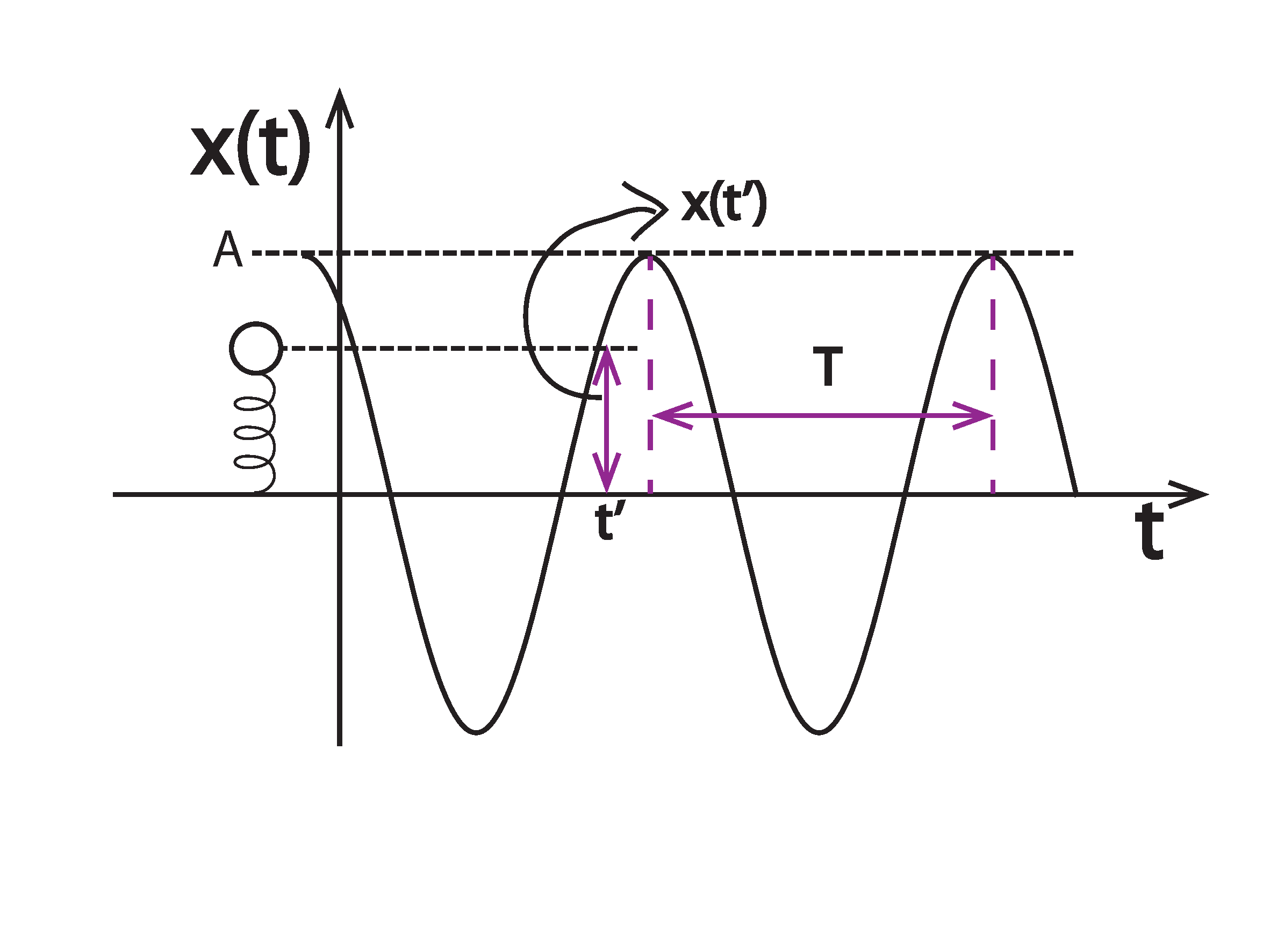 A mechanical system whose trajectory is sinusoidal
2012년도 1학기 𝐸=𝑚𝑐2
4
Projection of Uniform Circular Motion is SHO!
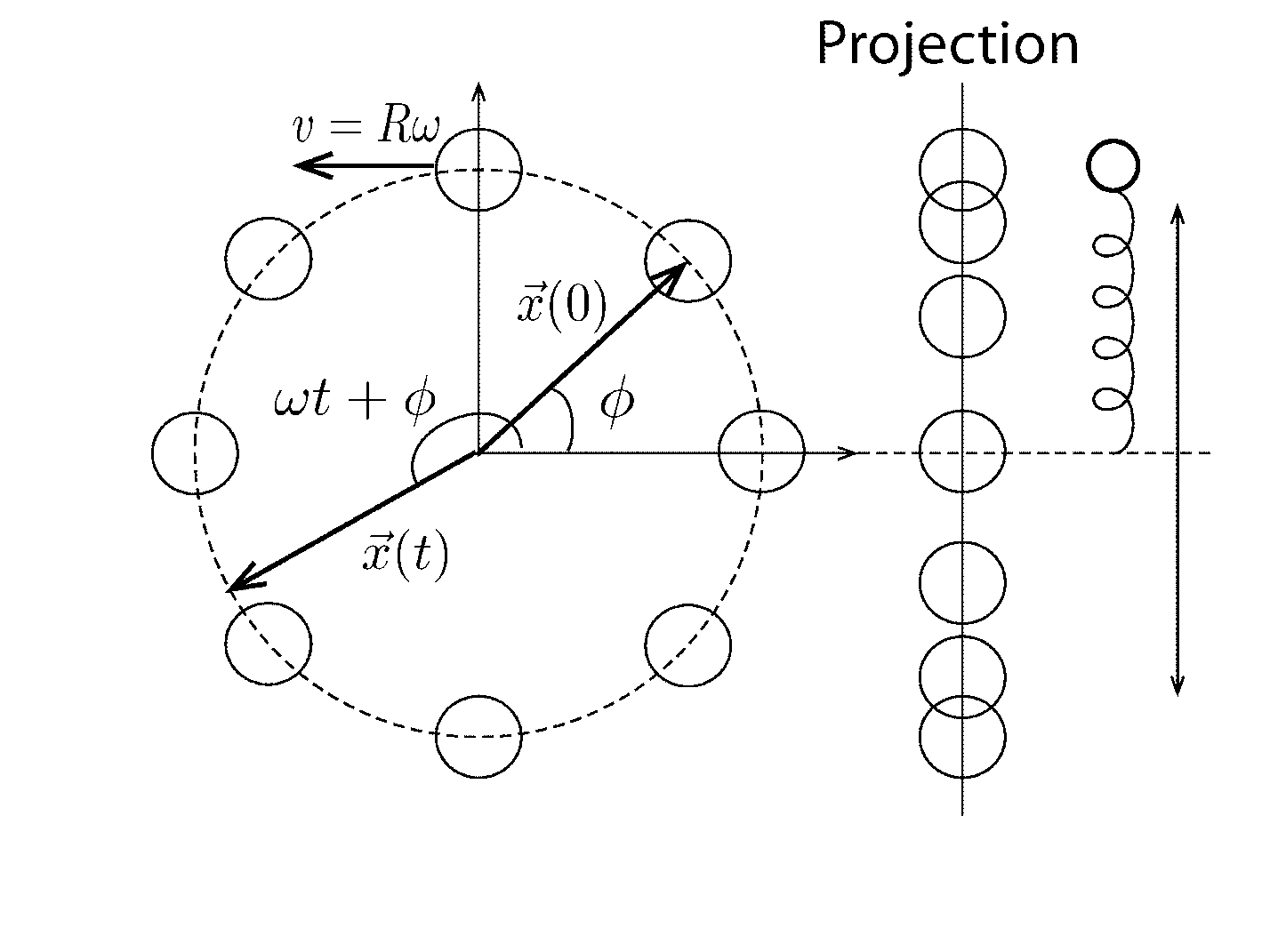 2012년도 1학기 𝐸=𝑚𝑐2
5
Projection of Uniform Circular Motion is SHO!
Examples
Elementary explanation
   - part 1 definition (1:56), restoring force (3:20) 
   - part 2 period(0-3:00), 
              measuring g(3:00-), measuring m(4:30-)
              kinetic and potential energies (5:48-)
              SHO of Jupiter’s moons (11:20-)
Another elementary demonstration
2012년도 1학기 𝐸=𝑚𝑐2
7
Mathematical Structure of SHO
2012년도 1학기 𝐸=𝑚𝑐2
8
What is the wave?This is a waveand another
2012년도 1학기 𝐸=𝑚𝑐2
9
Definitions of Terminologies
Terminologies are explained in a high-school physics course.

Advanced demonstration on the electromagentic wave by Bob Richardson at Cornell.
2012년도 1학기 𝐸=𝑚𝑐2
10
Sound is a wave
그림출처: http://en.wikipedia.org/wiki/File:Lightning3.jpg
2012년도 1학기 𝐸=𝑚𝑐2
11
Source of Sound
Objects that vibrate
    String, Bell, Drum, …

Vibrations compress and decompress the medium like air periodically

Longitudinal sound wave is generated and propagates in the medium
2012년도 1학기 𝐸=𝑚𝑐2
12
Why is the sound a wave
Diffraction and interference are the most important characteristics of an wave.

Diffraction:
   - You can hear the sound in this case
   - acoustic diffraction around a small barrier 
Interference:
   - Beating is an evidence that sound is an wave
2012년도 1학기 𝐸=𝑚𝑐2
13
Interference
According to superposition principle, waves are additive
Constructive interference amplifies the resultant wave
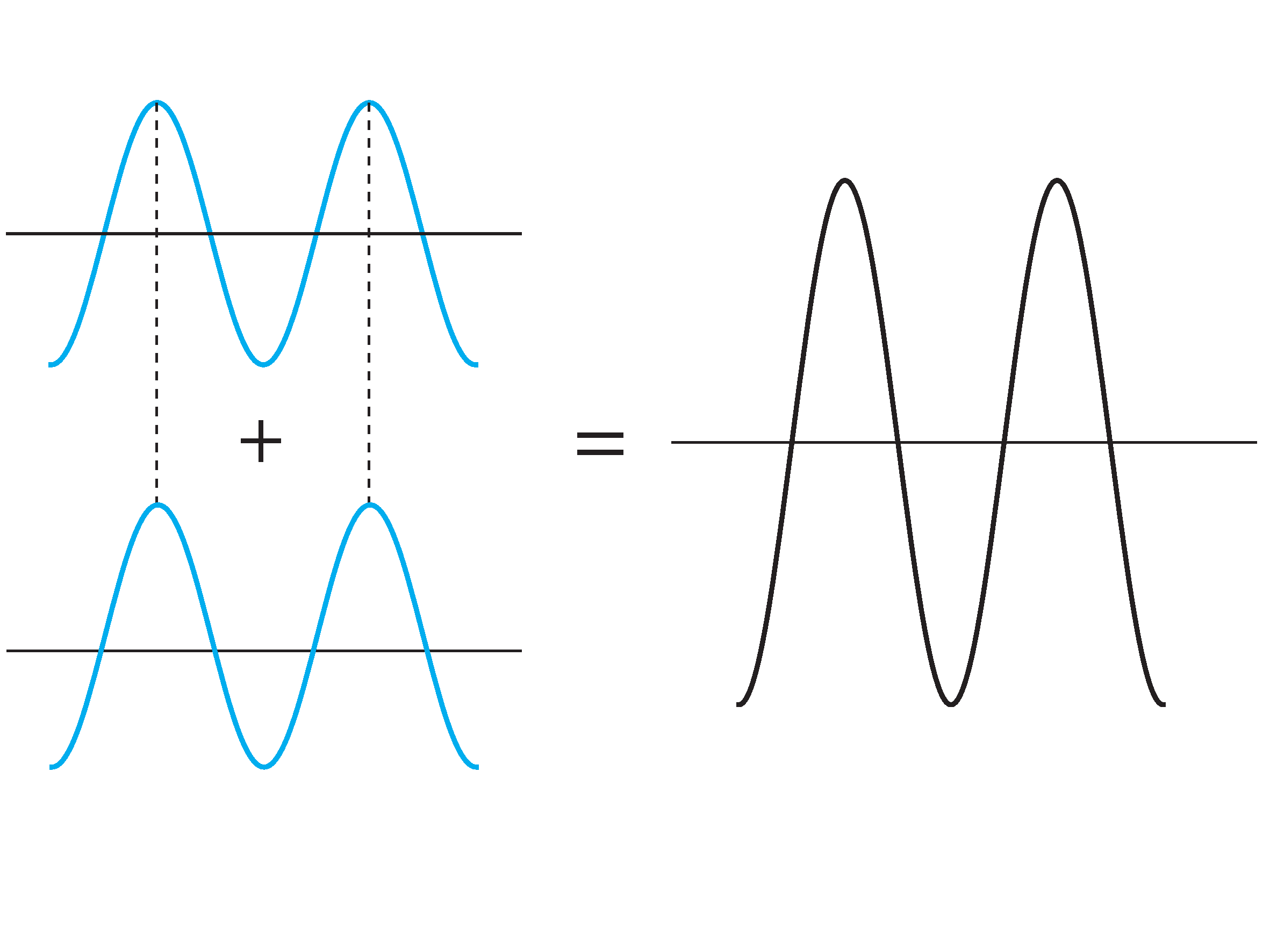 2012년도 1학기 𝐸=𝑚𝑐2
14
Destructive Interference
If two wave out of phase (differ in the phase by 180 degrees), the resultant wave vanishes
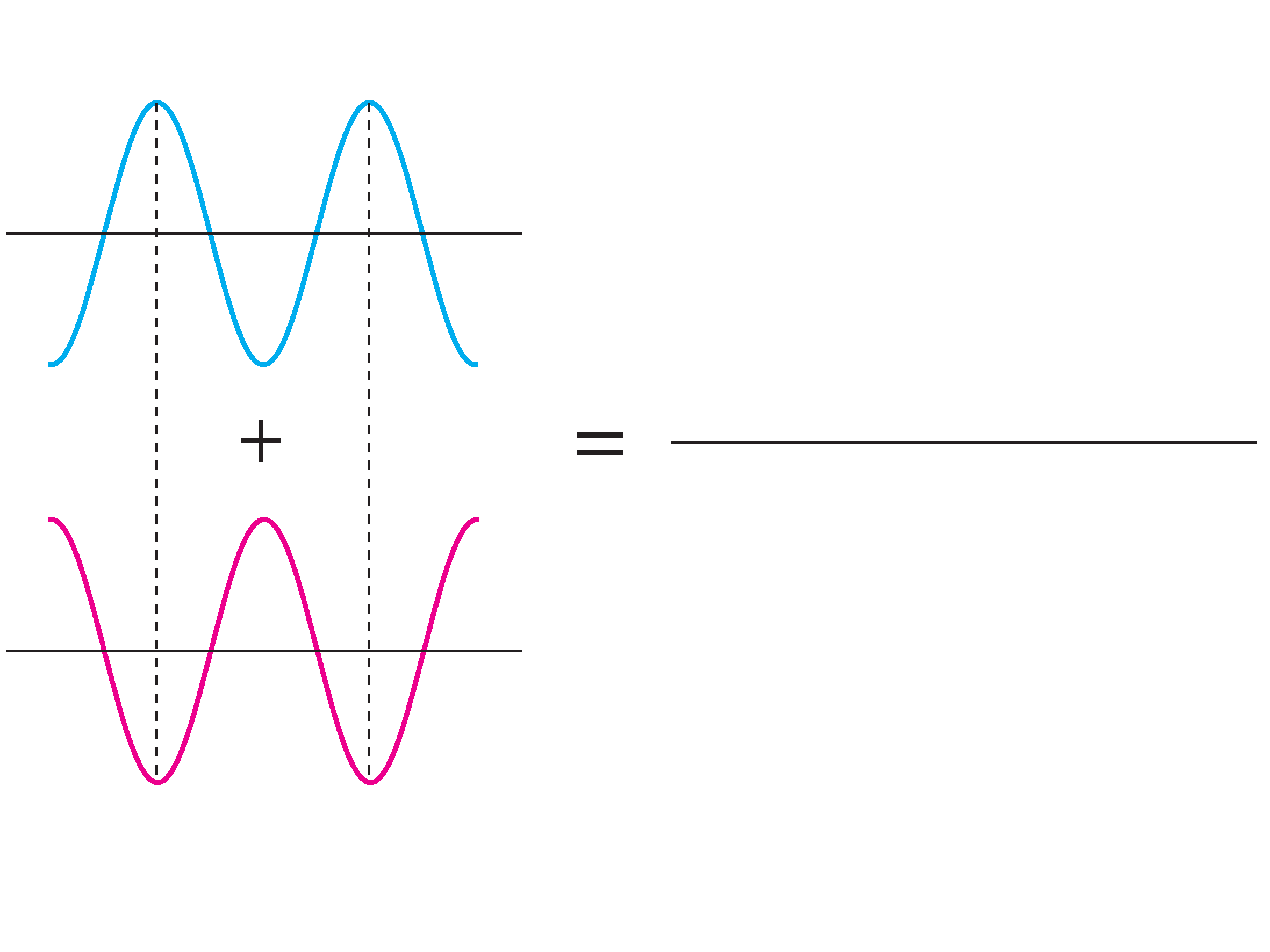 2012년도 1학기 𝐸=𝑚𝑐2
15
Physics of sound
Vibration, frequency, wavelength of sound

Physics of sound from musical instruments

Interesting lecture on harmonics and pitch(frequency)

Shock wave generated from supersonic plane
    if the source of sound travels faster than the   
    speed of sound
2012년도 1학기 𝐸=𝑚𝑐2
16
Speed of Sound
Gas (air) and Liquid (water)
    - longitudinal wave
v(gas) < v(liquid) < v(solid)

The speed of sound depends on the medium as well as the temperature
 - v(air)=343 m/s at 20 ℃ (=1230 km/h)
 - v(water)=1480 m/s
 - v(steel)=5800 m/s
 - v(diamond)=12 km/s (=43,000 km/h)
2012년도 1학기 𝐸=𝑚𝑐2
17
Speed of wave on a string
2012년도 1학기 𝐸=𝑚𝑐2
18
Why v(solid)>v(liquid)>v(gas)?
Based on the guitar string vibration, we expect that the speed of sound wave in the string increases as the restoring force increases.


The tension is stronger for a medium which is hard to compress!
2012년도 1학기 𝐸=𝑚𝑐2
19
Standing Waveand Harmonics
그림출처: http://en.wikipedia.org/wiki/File:Lightning3.jpg
2012년도 1학기 𝐸=𝑚𝑐2
20
Standing wave on a string
If there are 2 identical waves that are making head-on collision, the resultant wave (interference pattern) is standing. 
Red dot: node, blue wave , red wave 
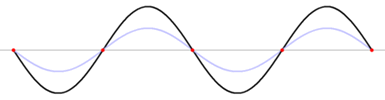 We call this a standing wave.
2012년도 1학기 𝐸=𝑚𝑐2
21
그림출처: http://en.wikipedia.org/wiki/File:Standing_wave_2.gif
Harmonics
The nodes of a vibrating string are harmonics
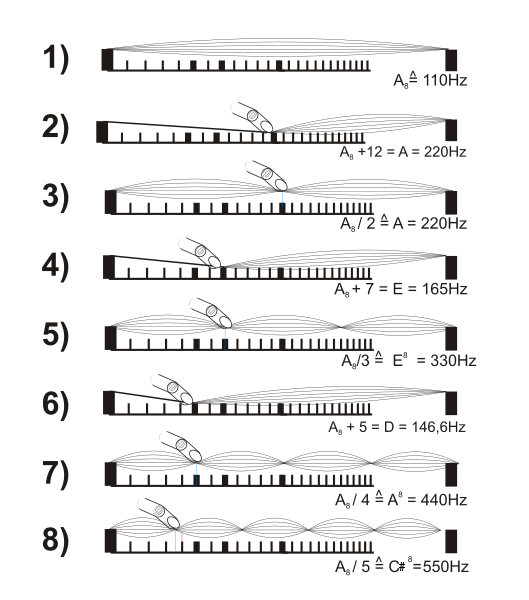 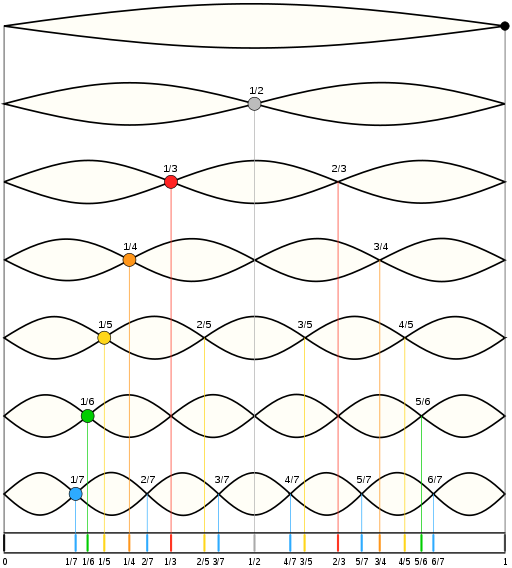 2012년도 1학기 𝐸=𝑚𝑐2
그림출처:  http://en.wikipedia.org/wiki/Harmonic                 22
Harmonics
Fundamental frequency: Minimum single frequency of sinusoidal wave on a string
2nd Harmonic: second lowest single frequency of sinusoidal wave on that string
3rd Harmonic: and so on

Real sound wave is a combination of various waves of different frequencies (synthesizer)
Actual sound of an instrument contains various harmonics. It depends on the instrument.
2012년도 1학기 𝐸=𝑚𝑐2
23
Demonstrationof Standing Wave
Demonstration of the standing wave

Example:
    violin, guitar, … : various string instruments
그림출처: http://en.wikipedia.org/wiki/File:Standingwaves.svg
2012년도 1학기 𝐸=𝑚𝑐2
24
Octave
Consider a sound of frequency 440 Hz
The sound with 880 Hz is one octave above
220 Hz is one octave below
The frequency increases by powers of 2 as octave is enhanced
그림출처: http://en.wikipedia.org/wiki/File:Standingwaves.svg
2012년도 1학기 𝐸=𝑚𝑐2
25
Timbre
Even though we play the same notes, the sound of each instrument is distinctive to any other else. Timbre is that color of sound of the instrument.
Compare three pianos in timber

The physical reason for the difference in timber is the combination of harmonics in the sound generated by each instrument.

Combination of various harmonics that even includes 7 harmonics
2012년도 1학기 𝐸=𝑚𝑐2
26
Physics in tuning a musical instrument
그림출처: http://en.wikipedia.org/wiki/File:Lightning3.jpg
2012년도 1학기 𝐸=𝑚𝑐2
27
Fundamental Formula
2012년도 1학기 𝐸=𝑚𝑐2
28
Fundamental Formula
2012년도 1학기 𝐸=𝑚𝑐2
29
Structure of a Violin
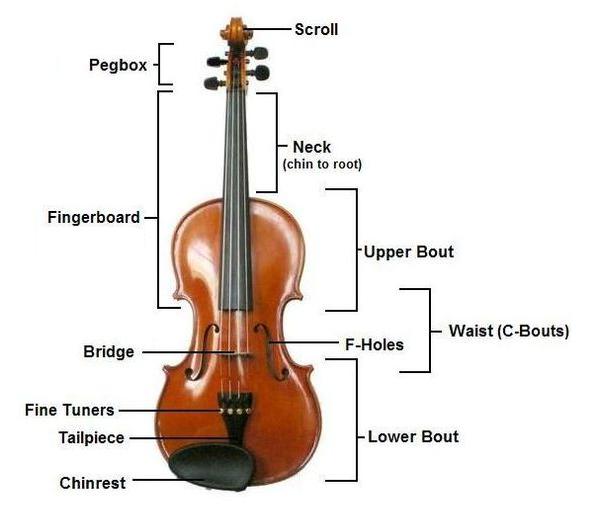 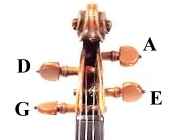 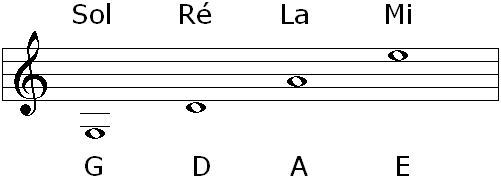 그림출처: (좌) http://upload.wikimedia.org/wikipedia/commons/c/cc/Violinconsruction3.JPG
(우상) http://upload.wikimedia.org/wikipedia/commons/4/4a/Violin_peg_strings.jpg
(우하) http://en.wikipedia.org/wiki/File:Violin_-_open_strings_notes.PNG
2012년도 1학기 𝐸=𝑚𝑐2
30
Change tension to tune
How to tune violin strings 1,
Lengths of the four strings 
    are identical
What are the differences of the four strings?
Tuning process is
    ADGE
    Why this order?
Why should you begin 
    with lower note (less tension)?
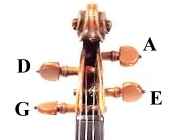 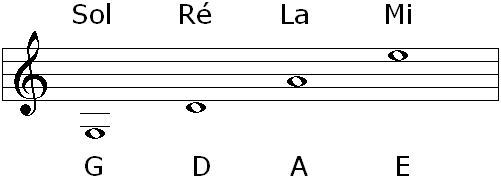 (우상) http://upload.wikimedia.org/wikipedia/commons/4/4a/Violin_peg_strings.jpg
(우하) http://en.wikipedia.org/wiki/File:Violin_-_open_strings_notes.PNG
2012년도 1학기 𝐸=𝑚𝑐2
31
Length and Density of the string
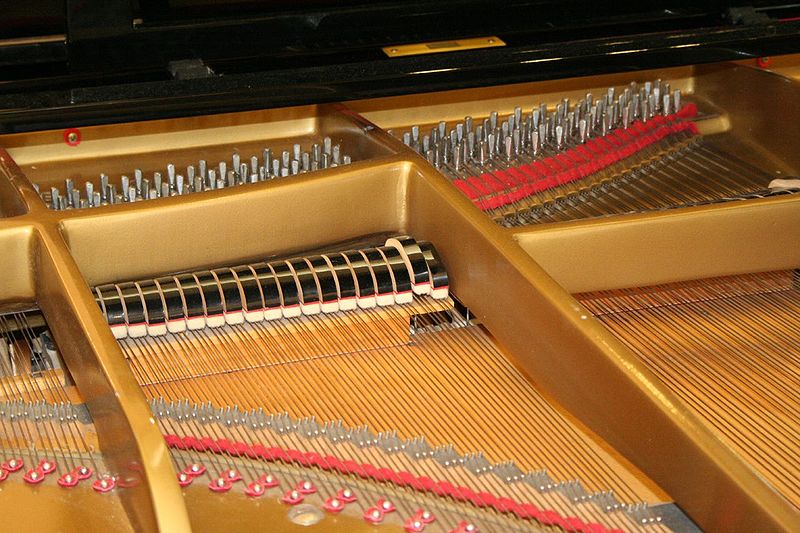 Watch the string of a piano density & length
Can you distinguish the right hand side of the key board, which is higher in tone?
2012년도 1학기 𝐸=𝑚𝑐2
32
그림출처: http://en.wikipedia.org/wiki/File:Piano_inside.jpg
Change the length and density of the string
2012년도 1학기 𝐸=𝑚𝑐2
33